Welcome to my class.
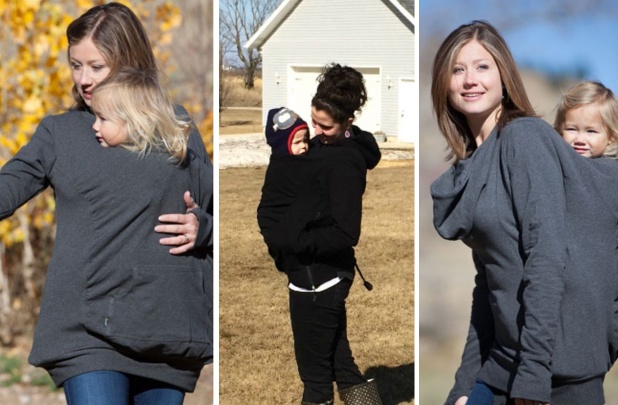 Teacher’s identity
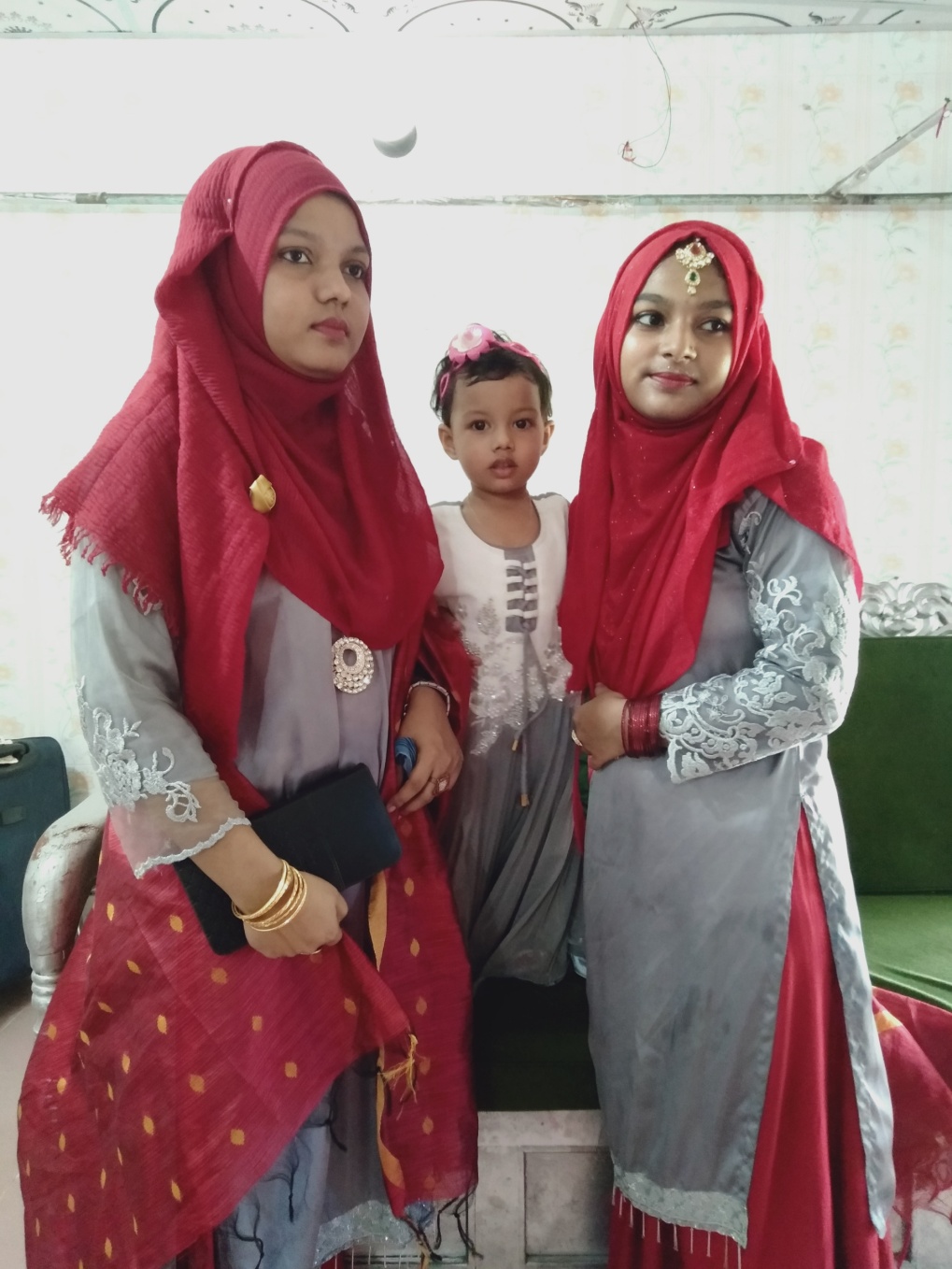 Halema Begum
Assistant teacher
Kamargaon Govt. Primary School
Chhatak,Sunamganj
Lesson’s identity
English
Class:Four
Unt:29 Animals
Lesson: The kangaroo’s pocket.
Part of the lesson:A
Learning Outcomes
Students will be able to…
Listening:1.1.1  recognize English sound differences in the context of words.
                1.2.1  recognize which syllable in a word is stressed.
                1.3.1  recognize which words in a sentence are stressed.
                4.3.1 enjoy and understand simple poems.
Speaking:1.1.1  repeat after the teacher and say words,phrases and sentences with                                                                      proper sounds,stress and intonation.
                4.1.1  repeat poems after the teacher.
                4.1.2  recite poems with understanding.
Reading: 1.4.1  read words,phrases and sentences in the text.
          1.5.1  read words,phrases and sentences in the text with proper                                                                                                                                                         pronounciation,stress and intonation.
               4.1.1  read aloud poems with proper sounds,stress and intonation.
Good morning students.
How are you today?
Let’s sing the good morning song .
Look at the picture.
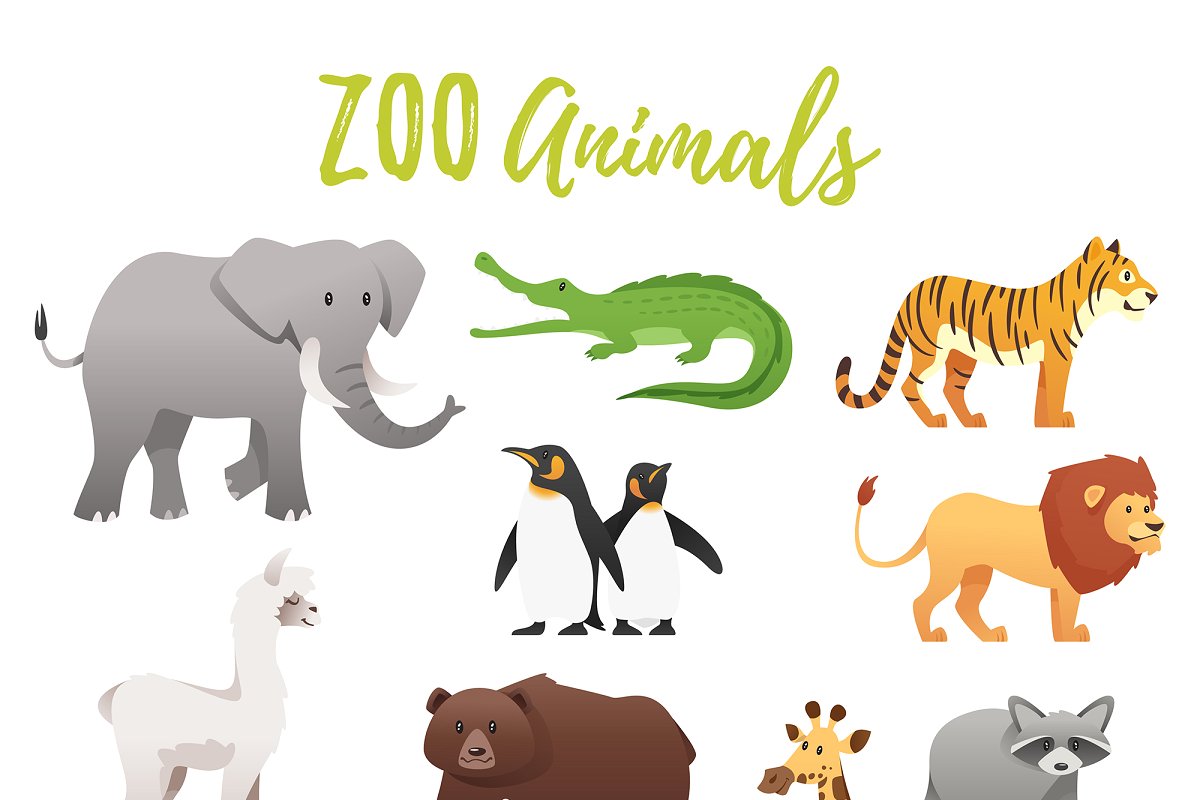 Animals
Look at the pictures
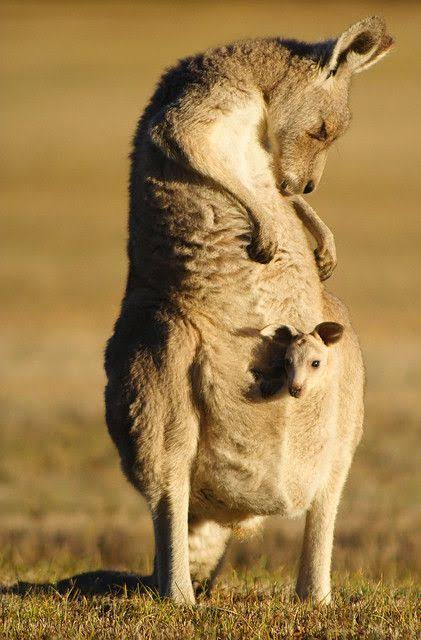 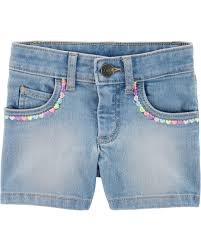 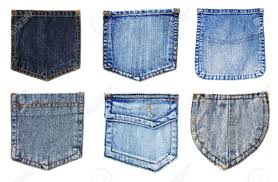 Pockets
Pockets
Kangaroo’s pocket
What can you see in the picture?
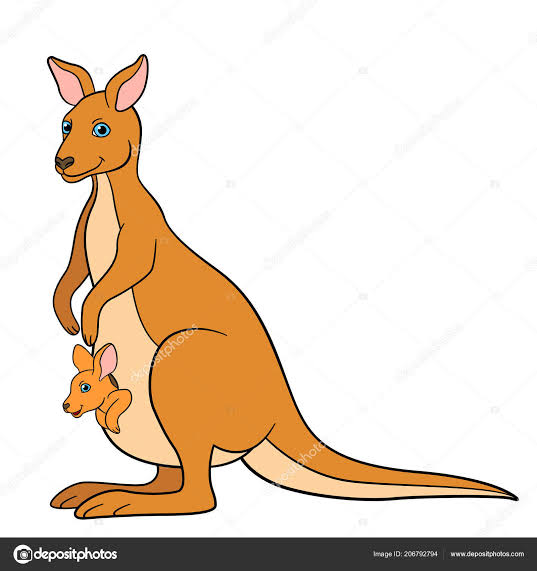 Mother Kangaroo and her kid in the pocket.
Our today’s lesson is…
The kangaroo’s pocket
Listen to the text with the audio putting your finger under the line.
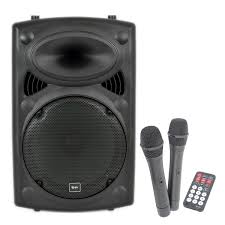 I’ll play the audio with my mobile and students will follow.
What is the picture about?
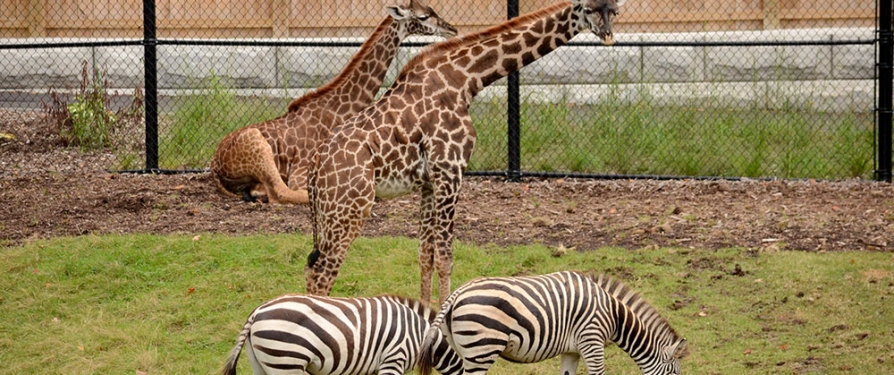 This is a zoo
K
a
n
g
a
r
o
o
s
What are
the animals
in the 
picture?
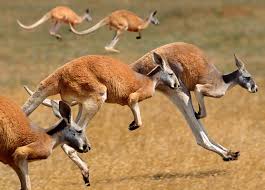 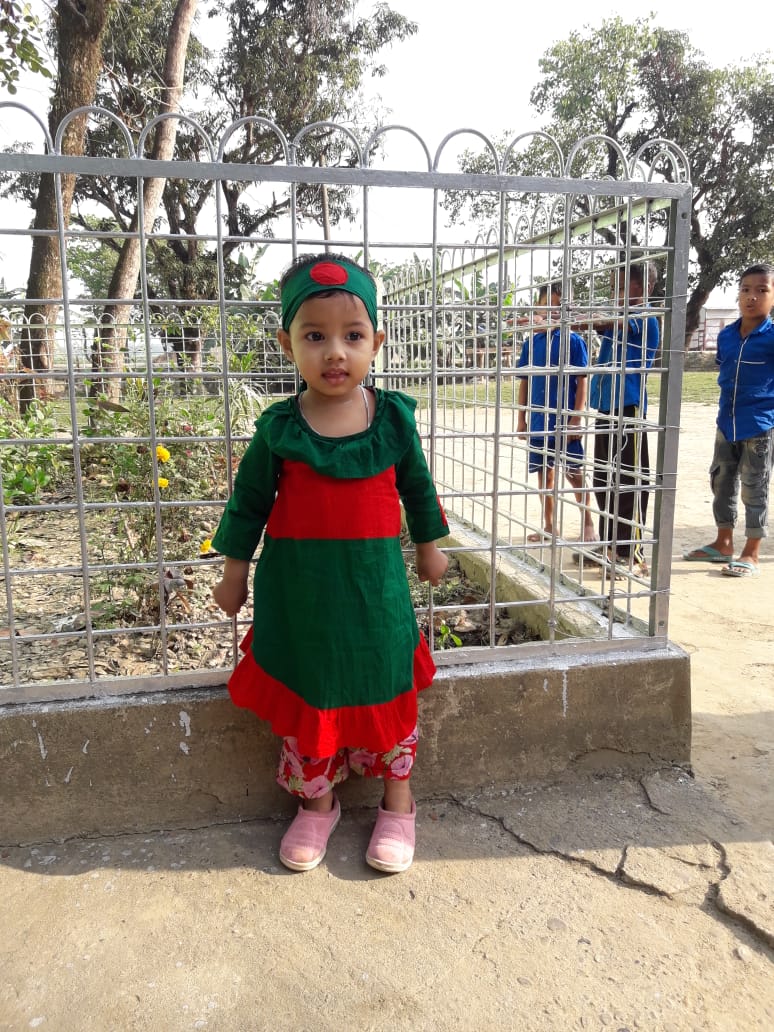 What is this?
A baby/A kid
What does he do?
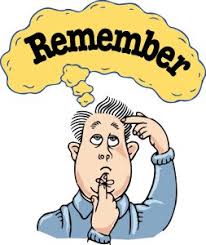 Recalls
something
Listen to the text again and repeat after the audio.
Look,listen and say
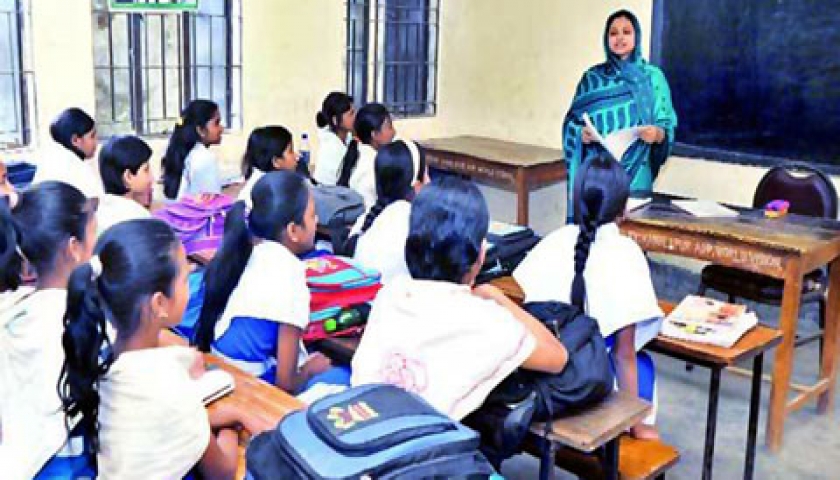 Open at page 58 of your textbook and repeat after me.
Pair work
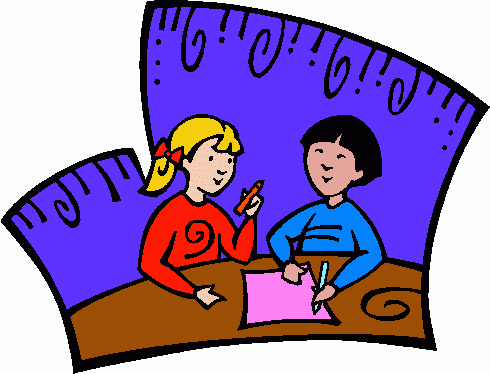 Each of you read the poem to other.
Group work
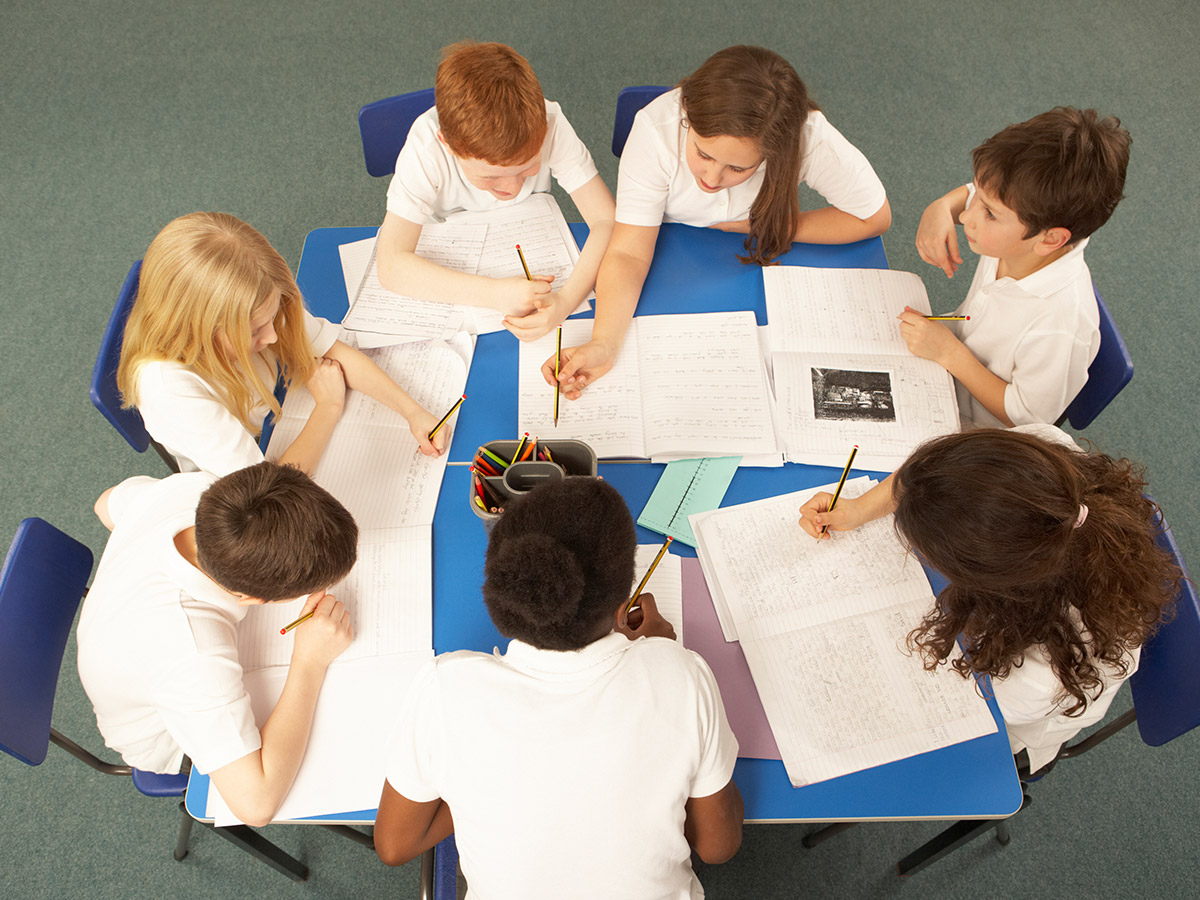 Now,each of all groups read a line of the poem with proper pronounciation,stress,intonation and physical action.
Students’ silent reading.
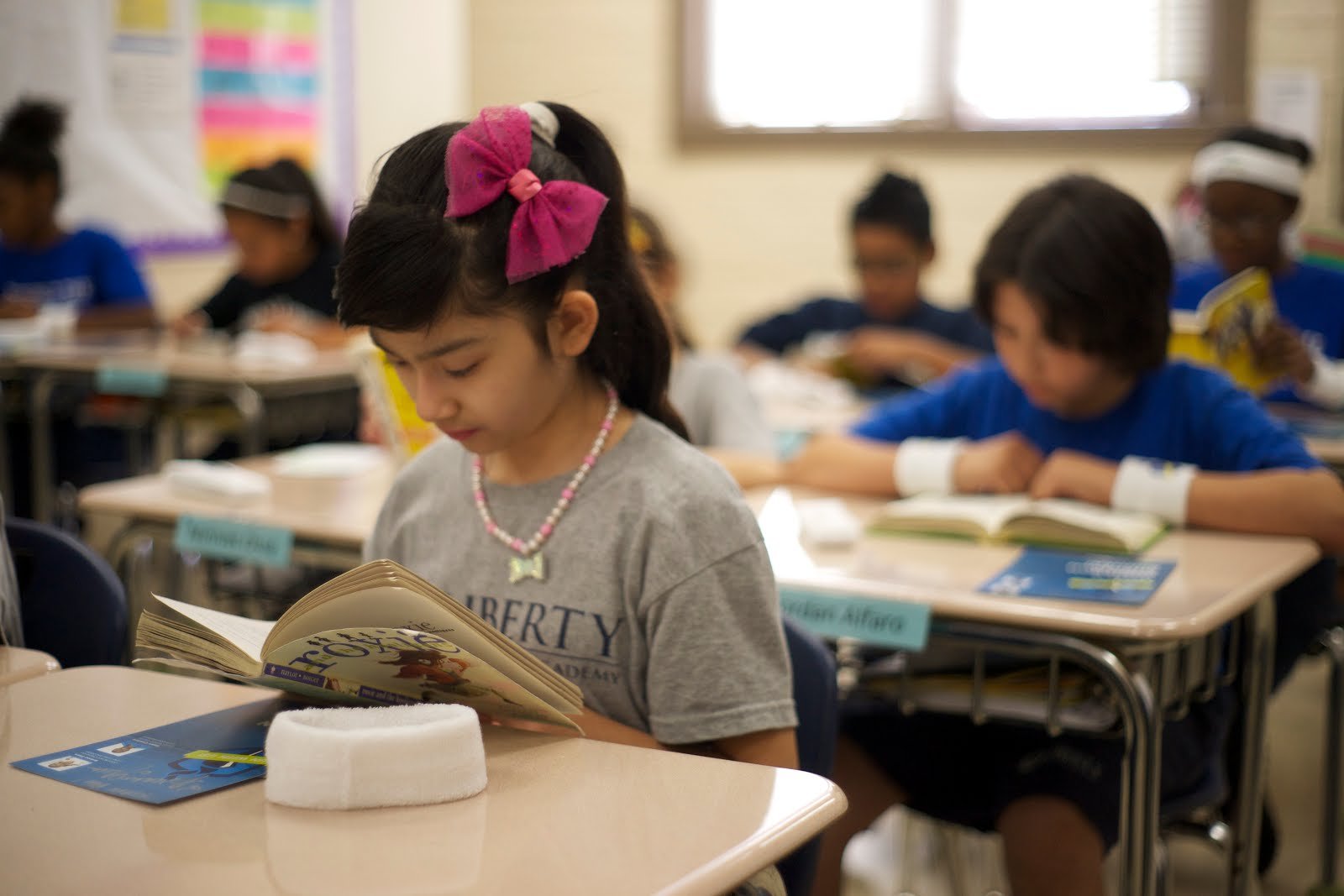 Match the words
Kid
Zoo
Recall
Kangaroo
A park of animals
Baby
An animal like goat
Remember
Evaluation
Recite the poem one by one.
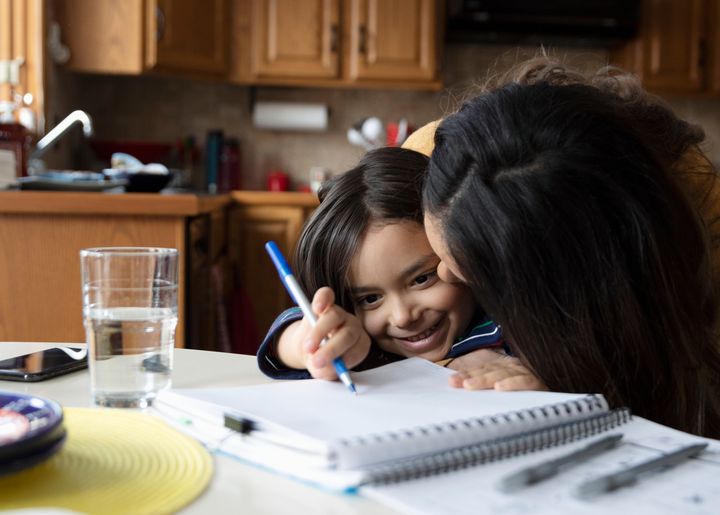 Home Task.
Suppose, you are Ruhi/Ruhan.Recently you have visited the zoo.Now write a letter to your friend about your visite.
Thank you,that’s all for today.
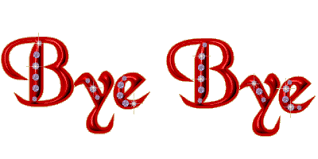